Accel Precalc
Unit #7: Trig Identities
Lesson 4: Double Angle Formulas
EQ:  How can you use double angle formulas to evaluate angles NOT on the unit circle?
Deriving the Double-Angle Formulas:
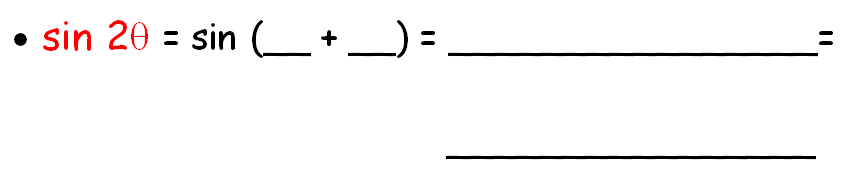 cos 2 = cos (__ + __) = _________________

        
_______________
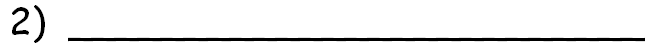 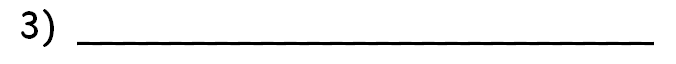 *** Which should you use?
tan 2 = tan (___ + ___ ) =  _____________  
                                     
                                     
					 = _________________
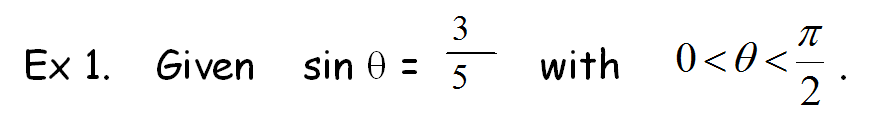 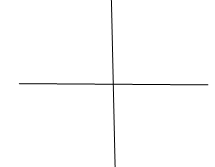 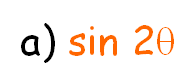 5
3
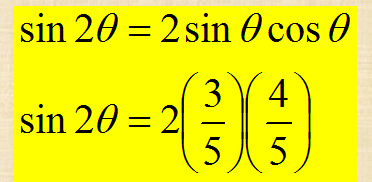 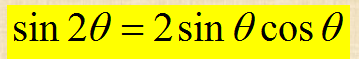 4
In what quadrant could you find 2θ ?
I or II
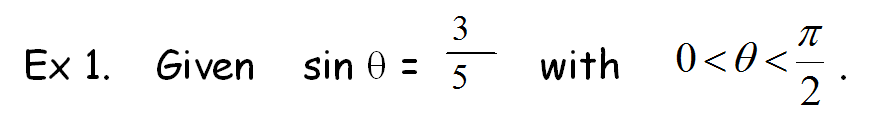 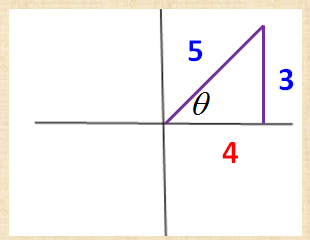 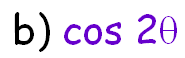 WHY CHOOSE THIS ONE?
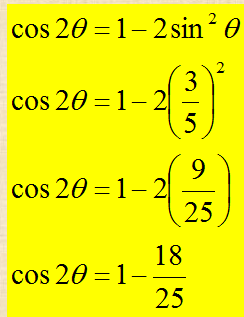 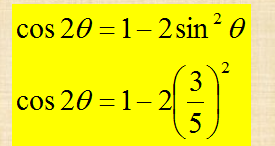 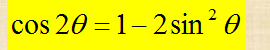 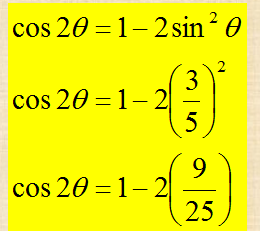 In what quadrant would you find 2θ ?
Since the ratio of a) could be in I or II and the ratio for b) could be in I and IV, 2θ will be located in I.
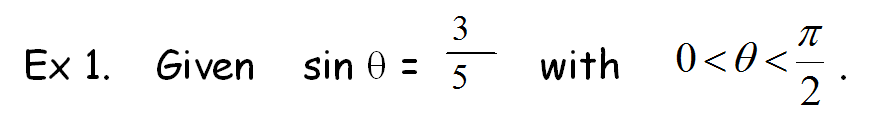 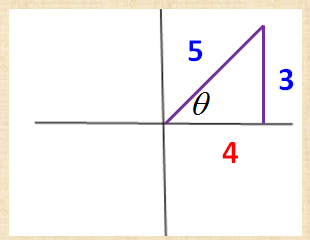 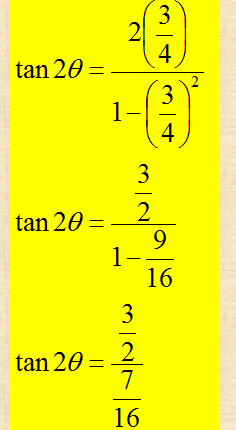 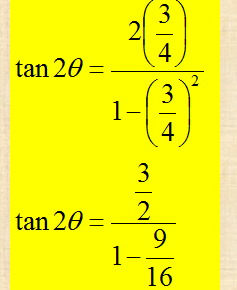 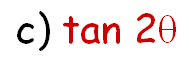 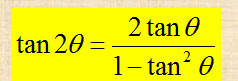 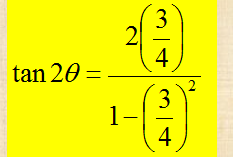 How can you use sin 2 and cos 2 to calculate tan 2 ?
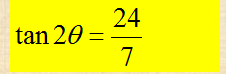 Try these on your own.
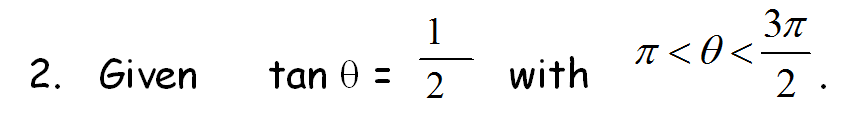 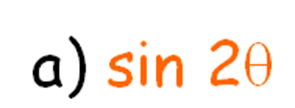 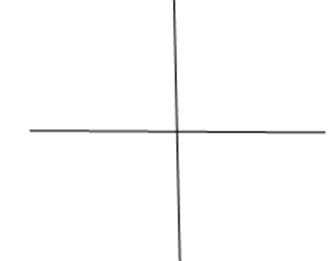 -2
-1
Try these on your own.
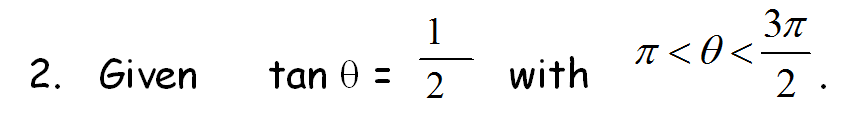 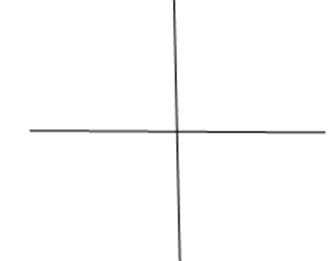 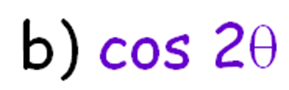 -2
-1
Try these on your own.
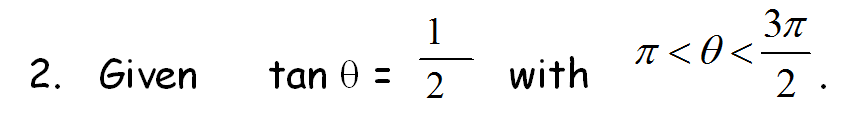 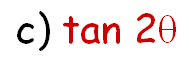 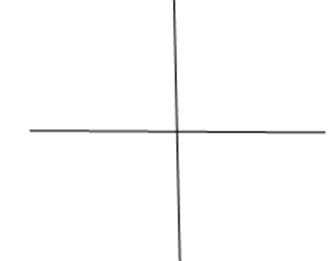 -2
-1
Assignment: 
Textbook p. 418  #1 – 8, 21 - 24